«Гриби – господарі лісу» 
Підготувала: Богомолова О.А
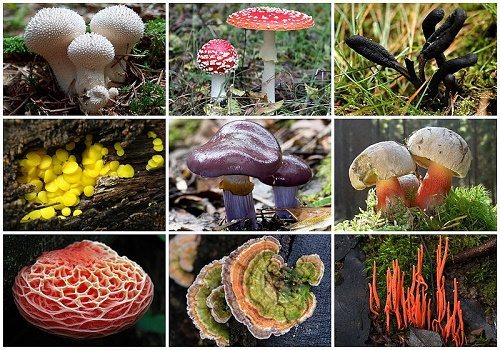 Боровик
Самий відомий їстівний гриб. Дуже смачний. Росте як у хвойних лісах, так і у листяних під дубами, соснами, ялинами.
Підосичник
Примітний своєю яскраво-червоною або помаранчевою шляпкою. Зустрічається в місцях, де росте осика. За що і отримав свою назву. Це теж їстівний гриб.
Маслюки
Отримав свою назву із-за слизької, начебто намазаною олією, шапочки. Відомо декілька видів маслюків. Це їстівний гриб.
Сироїжка
Назву свою отримав, напевно, із-за того, що деякі з них можна їсти сирими із сіллю. Сироїжки дуже ламаються, тому не всі їх люблять збирати.
Опеньки
Росте на пеньках, на стовбурах живих і загиблих дерев. З’являються в кінці літа і на початку осені в такій кількості, що їх можна збирати мішками. Знищує деревину.
Груздь
Увесь білий. Дуже смачний. Якщо побачиш один гриб – поглянь навколо, побачиш ще багато грибів.
Лисичка
Лисичка – їстівний гриб жовтого кольору. Росте в лісах під горішником.
Рижик
Отримав назву за свій колір. Росте у хвойних лісах. Це один із самих смачних грибів, який з’являється у вересні.
Дощовик
Це гриб з’являється після дощу. Вживати потрібно тільки молоді гриби. Перезрілі гриби – отруйні.
Мухомор
Зустрічається в листяних та хвойних лісах. Цей гриб росте  усюди, навіть у Південній Америці. Це отруйний гриб, який їдять олені.
Бліда поганка
Смертельно отруйна. У неї блідо - зеленувата шапочка, біла ніжка. До речі, самий отруйний гриб.
Сатанинський  гриб
Достатньо всього 50 гр. цього гриба для того, щоб з'явилися характерні симптоми отруєння. А їстівний він стає тільки після тривалого вимочування і варіння протягом 10 годин. Тому краще цей гриб не їсти.
Вікторина
1.  Самий отруйний гриб:
        а) мухомор;
        б) бліда поганка;
         в) сатанинський гриб.
2.  Який гриб збирають у вересні?
        а) маслюк:
         б) рижик:
         в) сироїжка.
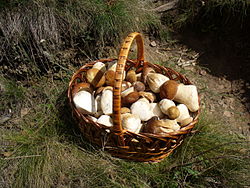 3. Під яким деревом ростуть лисички?
      а) осика;
      б) береза;
      в) горішник.
4. Які гриби вживають олені?
        а) боровик;
        б) мухомор;
        в) сироїжка.
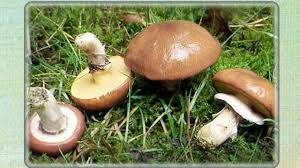 Який гриб знищує деревину?
        а) підосичник;
        б) опеньок;
        в) груздь.
Який із цих грибів виростає після дощу?
         а)рижик;
         б) боровик;
         в) дощовик.
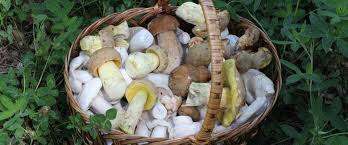